Şiir mecmuaları
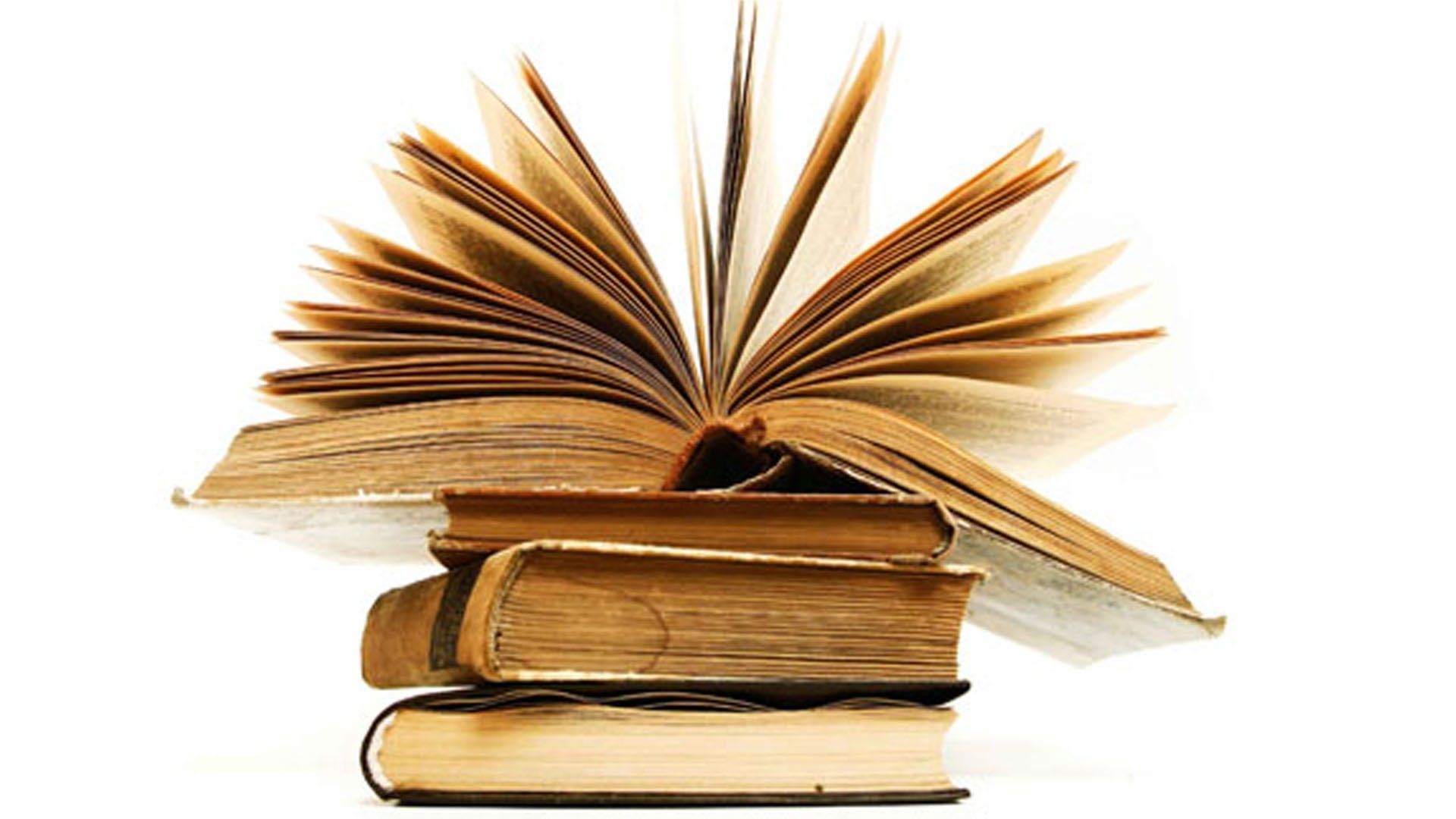 Şiirler şekil, tarz ve mahiyetlerine göre şu şekilde tasnif edilebilir:
Divanlar: Bir şaire ait şiirleri içeren bütün divanlar bu gruba girer.
Belli bir kabileye mensup şairlerin şiirlerini toplayan dergiler.
Şiir Mecmuaları.
Biyografik Eserler: Bunlar genellikle Tabakâtu’ş-şu’arâ, Kitâbu’ş-şı’r ve’şu’arâ, Ahbâru’ş-şu’arâ gibi adlar altında telif edilen ve şairleri yaşadıkları devirlere, değerlerine ya da alfabetik olarak adlarına göre düzenleyen eserlerdir. 
Şiirleri mânâ, mevzu ve üslup açısından ele alan eserler: Bunlar Me’âni’ş-şı’r veya Divânu’l-me’ânî adı altında yazılan ve gerek câhiliye gerekse islami dönem şairlerinin şiirlerini parçalar halinde içeren eserlerdir.
Ansiklopedik eserler: Bunlar dil ve edebiyat ile tarihi bilgiler içeren eserlerdir. Genel kültür veren sistematik bir ansiklopedi mahiyetindedirler. El-Câhiz’in el-Beyân ve’t-tebyîn’i ve el-Muberred’in el-Kâmil fi’l-luğa ve’l-edeb’i bu tür eserlere örnek gösterilebilir. 
Lügat ve gramere dair eserler: Dil ve gramer alanında yazılan, verilen bilgileri eski Arap şiirinden örnekler ile destekleyen eserlerdir. Bu gruptaki eserler için dil ve gramer kitapları örnek gösterilebilir.
Mu’allakâlar
Mu’allakât, câhiliye döneminde her biri müellifinin en güzel parçası olarak kabul edilen ve 7 şaire ait şiir koleksiyonuna verilen addır. 
Bu şiirler ‘Ukâz gibi panayırlarda her yıl düzenlenen şiir yarışmalarında seçilerek, mısır keten bezinden yapılmış tomarlara altın harflerle yazılarak Kâbenin duvarına asılmıştır. 
Bu şiirler islami dönemde Hammâd er-Râviye tarafından bir araya getirilmiştir. 
Sözkonusu şiirlerin neden mu’allaka olarak adlandırıldığı hususunda farklı görüşler sözkonusudur.  Bazıları bu şiirlerin Kâbe’nin duvarına asıldığı için bu isimle anıldığını iddia etmiştir. Bazıları ise İbn ‘Abd Rabbihi’nin el-’ıkdu’l-ferîd adlı eserinde geçtiğini belirterek, bu ismin daha önce bilinmediğini, islami dönemde mu’allak kelimesinin manasını izah etmek için de bu şiirlerin Kâbe duvarına asıldığı fikrinin uydurulduğunu belirtmişlerdir.
Bazı alimler de bu ismin «değerli şey» anlamına gelen (علق) kelimesinden türediği görüşünü savunmaktadırlar.  Bu görüşe göre de bu şiirler çok beğenildiği, güzel bulunduğu ve zihinlerde kolay kaldığı için bu isimle adlandırılmıştır.
Mu’allakâlar
Hammâd er-Râviye bu ismi kullanmıştır. Bu şiirler için el-Kasâ’idu’l-meşhura (meşhur kasideler) ya da es-Seb’u’l-meşhûrât (yedi meşhurlar) adlarını zikretmiştir. Hangi şairlerin bu eserde zikredilmesi gerektiği hususunda farklı görüşler de vardır. Ancak biz genel olarak yer alan isimleri şu şekilde belirtebiliriz:
İmru’u’l-Kays, 
Zuheyr b. Ebî Sulmâ, 
Tarafa b. El-’Abd, 
‘Antara b. Şezdâd, 
‘Amr b. Kulsûm, 
Lebîd b. Rebîa, 
el-Hâris b. Hillize.
el-Mufaddaliyyât (el-Mufaddal Dabbî – öl. 794)
el-Mufaddaliyyât, ed-Dabbî’nin Halife el-Mansûr’un da teşvikiyle seçme şiirleri derlediği bir şiir antolojisidir. 
Bu eserde müellif, kaybolmaması için az şiir söyleyen seçkin şairlerin şiirlerini toplamıştır.
Herhangi bir düzene uymamıştır. Şairleri ve şiirleri öğrencisine ders verirken konu aldığı şekilde eserde derlemiştir. 
Derlediği şiirlerin Arap şiirlerinin en güzel kasideleri arasından seçilmiş olması, seçilen kasidelerin bir parça şeklinde değil de bir bütün olarak yer alması, çoğunun câhiliye döneminde yaşamış şairlere ait olması bu eseri Arap edebiyatında seçkin bir yere taşımıştır.
67 şairin kasidesi yer alır.  47 tanesi câhili dönem, 14 tanesi muhadram ve 6 tanesi ise islami dönem şairlerine aittir.
نقائض جرير و الفرزدق (أبو عبيدة)
Ebû ‘Ubeyde tarafından telif edilen Nakâ’idu Cerîr ve’l-Ferazdak, Emevi dönemi şairlerinden Cerîr ve el-Ferazdak arasında nazîreler şeklinde teati edilen ve esasını hicvin oluşturduğu nakîdaları içerir. 
Eserde el-Cerîr’e ait 62, el-Ferazdak’a ait 38 kaside yer almakta olup, diğer bazı şairlere ait kasideleri de içerir. 
Eser üç cilt olarak 1905-1912 yılları arasında Leiden’de neşredilmiştir. Birinci ciltte İngilizce bir mukaddime yer almakta olup, üçüncü cildin tamamı ise fihristlere ayrılmıştır. 
Eser Bağdad’ta da üç cilt olarak basılmıştır.
   نقائض kelimesi (نقيضة) kelimesinin çoğuludur. نقيضة ise kelime anlamı olarak hiciv, karşıtlık, zıtlık demektir.
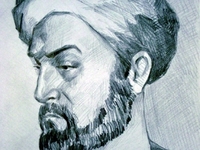 الأسمعيّات (الأسمعي)
el-Esmaî’nin derlediği ve eski Arap şiirlerini içeren bir antoloji kitabıdır.
ed-Dabbî’nin el-Mufaddaliyyât’ı ile başlayan antoloji türünün bir devamı niteliğindedir.
Eski Arap şiirlerini intikal eden şekilleriyle koruması açısından önemli bir kaynaktır.
Divan sahibi şairlerin şiirlerini değil, câhiliye döneminde az fakat güzel şiir söyleyen şairlerin şiirlerini eserine almıştır.
Fazla tanınmayan şiirlerin kaybolmasını önlemiştir.
Cahiliye döneminde yaşamış 71 şaire ait 92 parça şiir toplanmıştır.
44’ü câhili, 14’ü muhadram, 6’sı ise islami döneme ait olup, kitapta yer alan 7 eser hakkında kaynaklarda bilgi yoktur.
1902 yılında Leipzig’de, 1955 yılında ise orijinal nüshası tahkik edilerek bazı kısa açıklamalarla birlikte Kahire’de neşredilmiştir.
Horasan’dan dönerken Hemedan’da kış şartları sonucu mahsur kalmış, arkadaşının evinde bir dönem ikamet etmiştir. Bu sürede arkadaşının kütüphanesinden yararlanarak eski Arap şiirlerinin en seçkin örneklerini bu eserine toplamıştır. 
Konularına göre tasnif etmiştir.
Her konuya da içeriğine göre Bâbu’l-hamâse, Bâbu’l-edeb gibi isimler vermiştir. 
10 konuda şiir yer alır. 
M. 640,650 yıllarından önce yaşamış 465 şaire ait 900’e yakın şiir bulunmaktadır. 
Daha önceki şiir mecmualarının konularına göre sınıflandırılmaması sebebiyle bu eser türünün ilk örneğidir. 
Birçok şerhi ve baskısı mevcuttur. Almanca’ya da çevrilmiştir.
حماسة أبي تمّام (Hamâsetu Ebî Temmâm)
الوحشيات (أبو تمّام)
El-Hamâsetu’s-suğrâ adıyla da bilinen el-Vahşiyyât, Ebû Temmâm’ın el-Hamâse adlı eserinden sonra aynı tarzda yazdığı bir diğer eseridir.
Diğer eserinde olduğu gibi bu eserinde de aynı sınıflandırmayı korumuş, 6. ve 8. bölümleri değiştirmiştir.
1910 yılında Beyrut’ta, 1929 ve 1963 yıllarında ise Kahire’de neşredilmiştir.
نقائض جرير و الأخطل (أبو تمّام)
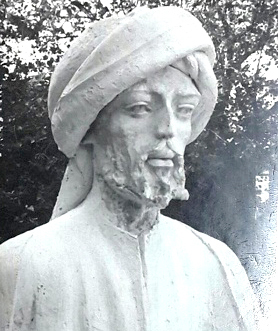 Nakâ’i’du Cerîr ve’l-Ahtal adlı eser, Emeviler dönemi şairlerinden Cerîr (öl. 845) ve el-Ahtal (öl. 713) arasında geçen ve nakîda adı verilen hiciv türü şiirleri içerir. 
1922 yılında Beyrut’ta neşredilmiştir.
حماسة البحتري  (البحتري)
el-Buhturî bu eserini arkadaşı ve el-Muvekkil’in veziri olan el-Fetih b. Hâkân için kaleme almıştır.
Ebû Temmâm’dan çok yararlanmış, şiir sanatına dair ondan önemli bilgiler öğrenmiş, ne zaman ve nasıl şiir yazılacağı hususunda tavsiyeler almıştır.
Câhiliye ve islami dönemde yaşamış şairler ile çok az da olsa muhdes şairlerin şiirlerinden de seçmiştir. 
Tasnif sisteminde Ebû Temmâm’ın konulara göre tasnifini dikkate almamış, mana ve mevzuları çok ince farklarına kadar anlatarak tasnif etmiştir. 
174 bölümde 600 civarında şairden 1454 parça şiiri derlemiştir.
Hamâse adlı bir bölüm olmamasına rağmen, eserin ilk 27 bölümünde hamâse konusunu ele alması sebebiyle eserini bu adla isimlendirmiştir.
Abbasiler döneminde yaşamış hiçbir şairin şiirine yer vermemiş, câhili , muhadram ve islami şairlerin şiirlerini eserine dahil etmiştir.
Birçok baskısı mevcuttur.
البحتري
Halep civarında doğmuştur. 
Yirmi yaşında iken Bağdat’a gitmiş ve burada vezir el-Fetih b. Hâkân ile yakın münasebet kuran şair el-Hamâse’sini yazıp ona takdim etmiştir.  Vezir vasıtasıyla Halife Mütevekkil ile tanışarak saraya geçmiştir. Daha çok Mütevekkil ve Feth b. Hâkān hakkında kasideler yazmış, dolayısıyla bunlar sayesinde istediği birçok şeyi elde etmiştir. Mütevekkil ve Feth b. Hâkān ile olan yakınlığı bu ikisinin öldürülmesine kadar (861) devam etmiş, şiirlerinde zaman zaman tenkit ettiği bu iki devlet adamını çeşitli vesilelerle en büyük iki hâmisi olarak da yâdetmiştir. 
Buhturî, Ebû Temmâm’dan çok etkilenmiş, şiirleri zaman zaman Ebû Temmâm’ınkilerle karıştırılacak derecede onu taklit etmiştir.
جمهرة أشعار العرب (القريشي)
Cemheretu eş’âri’l-’arab, Ebû Zeyd el-Kuraşî tarafından yazılmış bir şiir mecmuası olup tenkitçi bir görüşle yazılan bir mukaddime ve 7 bölümden oluşur.
Mukaddime de eski Arap şiiri ve tarihi hakkında bilgi verir. Bu sebeple giriş kısmı çok önemlidir.
Araplardan ilk defa şiir söyleyenleri eserine almıştır. Hz. Âdem, İblis, Âd ve Semûd kavimlerine nisbet edilen şiirleri nakleder. Hz. Peygamberin şiire karşı tutumunu anlatır. 
Eseri 7 bölüme ayırır; birinci bölümde Muallaka şairlerini, ikinci bölümde derlenip toplanan şiirler, üçüncü bölümde seçilmiş şiirler, dördüncü bölümde altın suyu ile yazılmış şiirler, beşinci bölümde mersiye şiirleri, altıncı bölümde karışık kasideler ve yedinci bölümde sağlam ve kuvvetli kasideler yer alır.
Birçok baskısı mevcuttur.
أشعار الشعراء الستة الجاهليين (الأعلم الشنتمري)
el-A’lam eş-Şentemerî adıyla bilinen Yûsuf b. Suleymân b. ‘Îsa el-Endelusî (öl.1083) tarafından yazılan bu eser bir şiir mecmuasıdır. 
Câhiliye döneminin meşhur şairlerinden İmru’u’l-Kays’ın 34, ‘Alkame b. ‘Abde et-Temîmî’nin 9, en-Nâbiğa ez-Zubyânî’nin 29 , Zuheyr b. Ebî Sulmâ’nın 20, Tarafa b. El-’Abd’ın 18  ve ‘Antara b. Şezdâd el-’Absî’nin ise 26 kasidesini içerir. 
Eser Muhammed ‘Abdulmun’im Hafâcî tarafından şerh edilerek eserde yer almayan bazı nesib şairlerinin (el-Hâris b. Hillize, Lebîd b. Rebî’a gibi) hayatı ve edebi kişiliği ile câhiliye şiiri hakkında bilgiler veren bir bölüm eklenerek 1958 yılında Mısır’da yayınlanmıştır.
مختارات البارودي (البارودي)
el-Bârûdî (öl. 1904) Muhtârâtu Bârûdî adlı eserinde müvelled şairlerin ileri gelenlerinin seçme şiirlerini bir araya getirmiştir. Antoloji mahiyetindedir.
Beşşâr b. Burd, Ebû Nuvâs, el-Mutenebbî, İbnu’l-Mu’tezz gibi birçok şairin şiirlerinden seçmeleri içerir. 
Eserini müellif, edeb, medih, mersiye, tasvir, nesîb, hiciv ve zühd olmak üzere yedi bölüme ayırmıştır. 
El-Muhtârât’ında yalnızca lafız ve mana bakımından güzel olan şiirleri seçmiştir. 
İbn Sellâm el-Cumahî’nin Tabakât’ındaki sıralamayı esas almış, şairleri sıralarken mevkilerine göre değil önce yaşamış olmalarını gözetmiştir.
Metin içerisinde anlaşılması zor beyitlerin, kelimelerin anlaşılması için sayfa altlarında kısaca açıklamalar vermiştir. Şairlerin kısaca biyografilerinden bahsetmiştir.
En önce yaşayan şairin konu hakkındaki şiirlerinden seçtiklerini kafiyelerine göre alfabetik sıraya dikkat ederek eserinde zikretmiştir.
En son baskısı ofset olarak, 1984 yılında Mekke’de basılmıştır.
شعر الخوارج (احسان عبّاس)
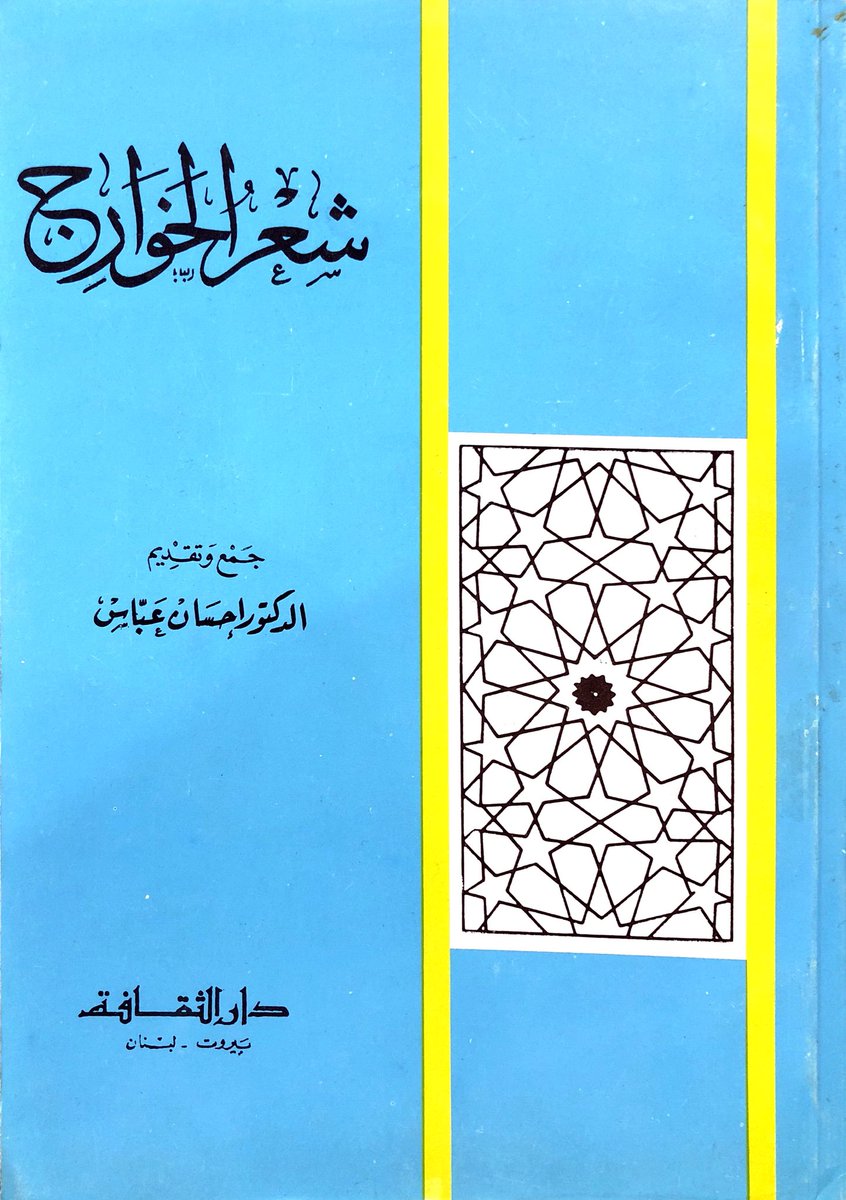 İhsân ‘Abbâs Şi’ru’l-havâric adlı eserinde  haricilere mensup şairlerin şiirlerini derlemiştir. 
Eserde yaklaşık 229 parça şiir yer alır.
1963 yılında Beyrut’ta neşredilmiştir.
Şair terim olarak «bilgi, seziş, duygu ve heyecanlarını ölçülü ve ahenkli bir biçimde ifade eden kimse» şeklinde tanımlanabilir.
Ebû Ubeyde ve Asmaî şairleri Câhilî, İslami ve muhadramî diye üç grup halinde inceler. 
İbn Sellâm el-Cumahi ise Câhilîye şairlerini 13, İslam şairlerini ise 10 tabakaya ayırır. 
Muhdes ya da müvelled şairlerin ilki Beşşâr b. Burd (öl. 784?) kabul edilmiştir.
Ebû Temmâm şiir zevkiyle eski şairlerden seçip oluşturduğu antolojilerle hamâse türü antoloji yazarlarının öncüsü sayılmıştır.
Devlet erkanı için nazmettiği övgülerle servet sahibi olan Buhturi, şiirde akıcı bir üslup geliştirmiş, daha ayrıntılı temalara ayırdığı şiir mecmuasıyla hamâse türü antolojide Ebû Temmâm’ın takipçisi olmuştur.
محدث  (Muhdes) yeni, modern, son zamanlarda vuku bulan, çağdaş.
مولد  (Muvelled) Araplar arasında doğup büyüyen fakat aslen Arap olmayan, melez.
مولدون (Muvelledun) klasik devirden sonraki Arap şairleri.